聽力-情境動畫
觀看情境動畫聽講
2
點選「聽力」
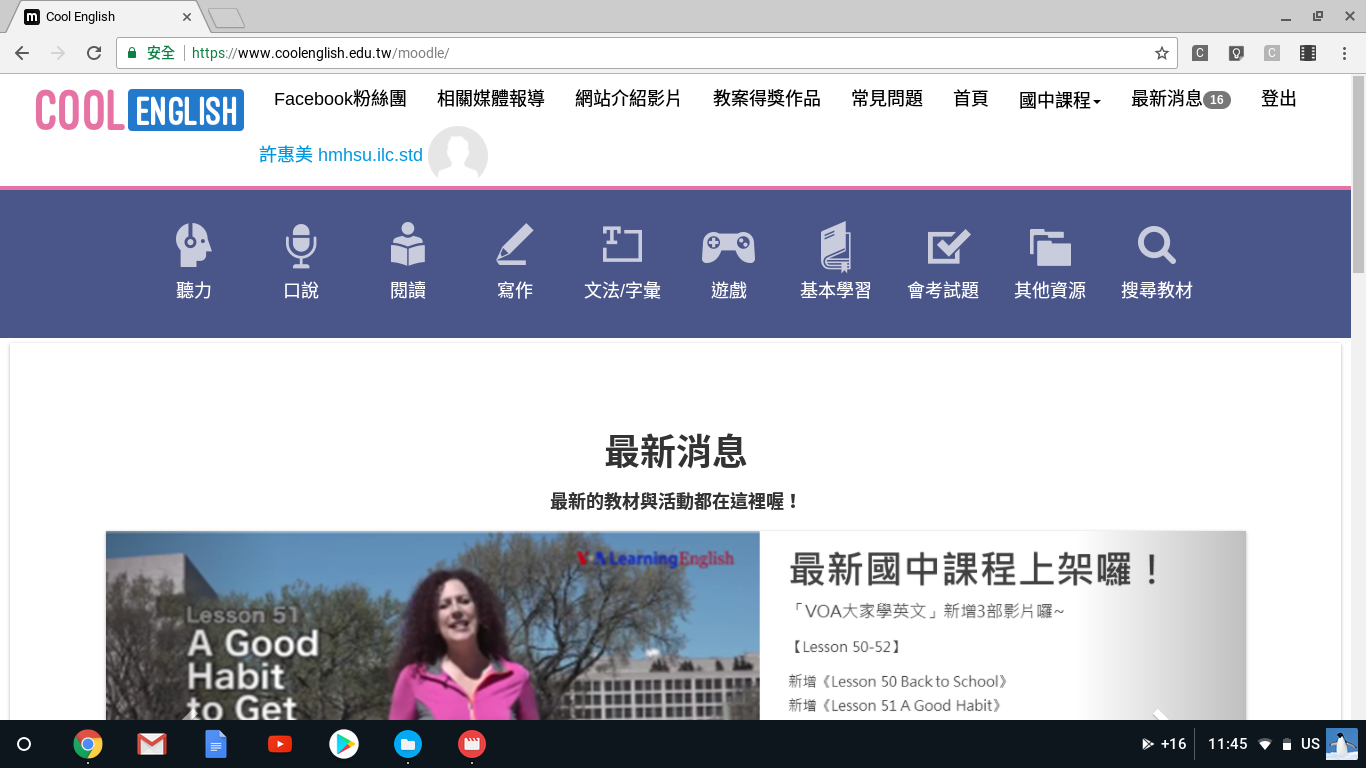 3
點選「情境動畫聽講」
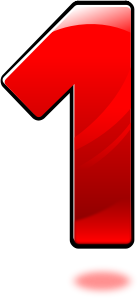 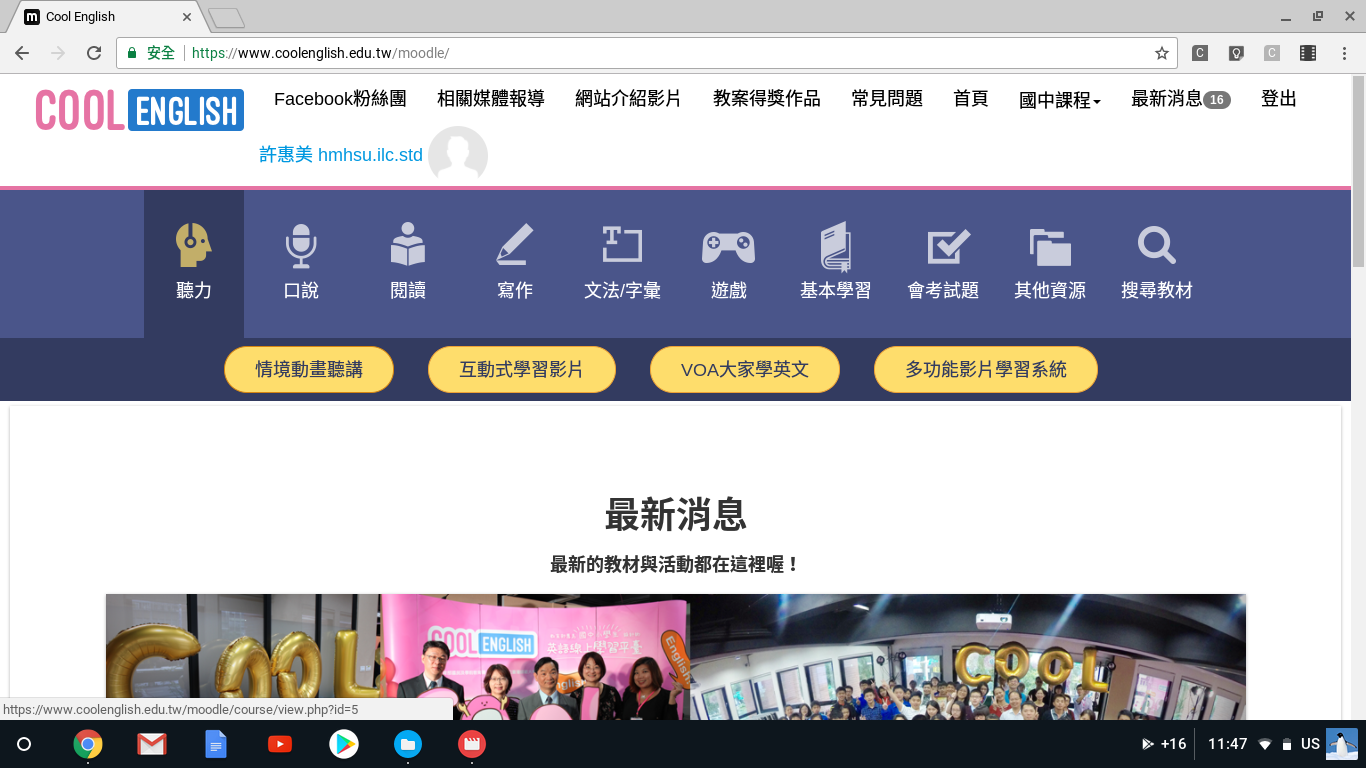 4
顯示教學單元
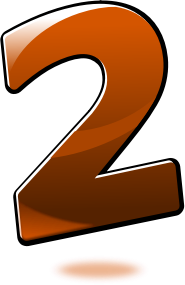 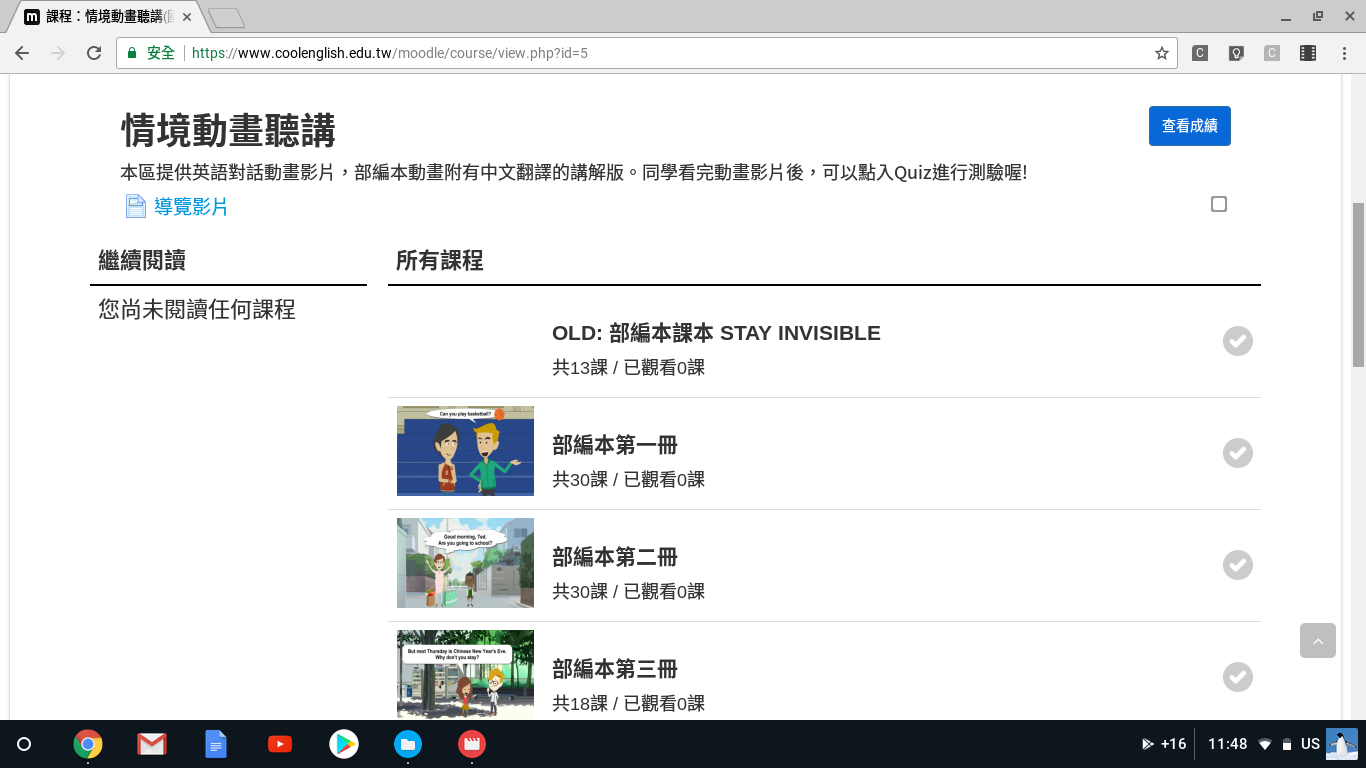 5
點選課程
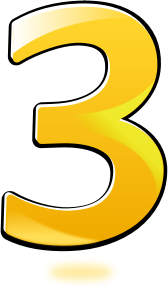 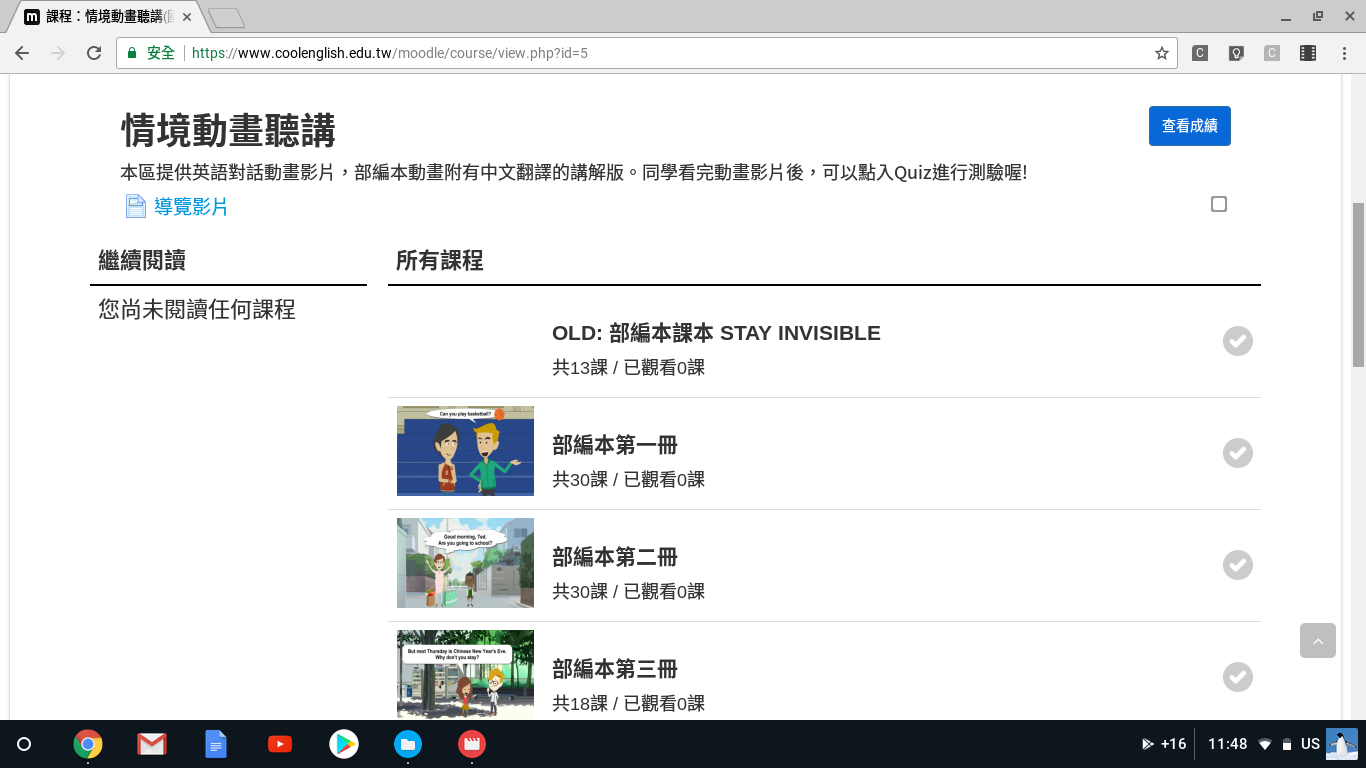 6
點選單元
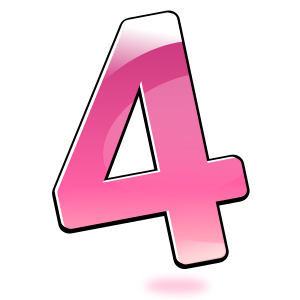 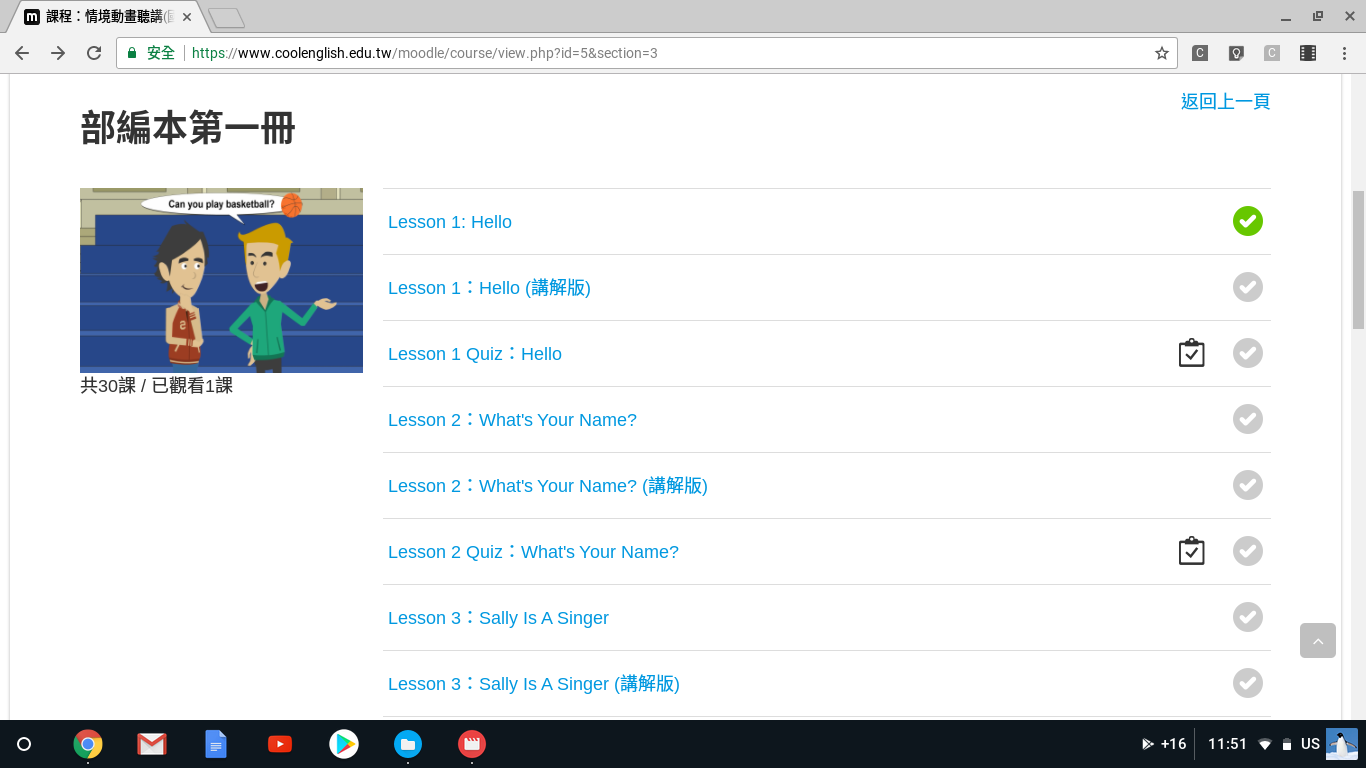 7
觀看教學內容
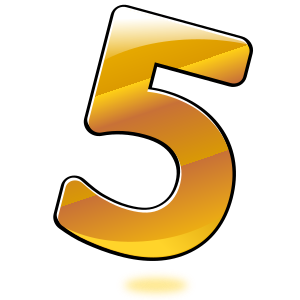 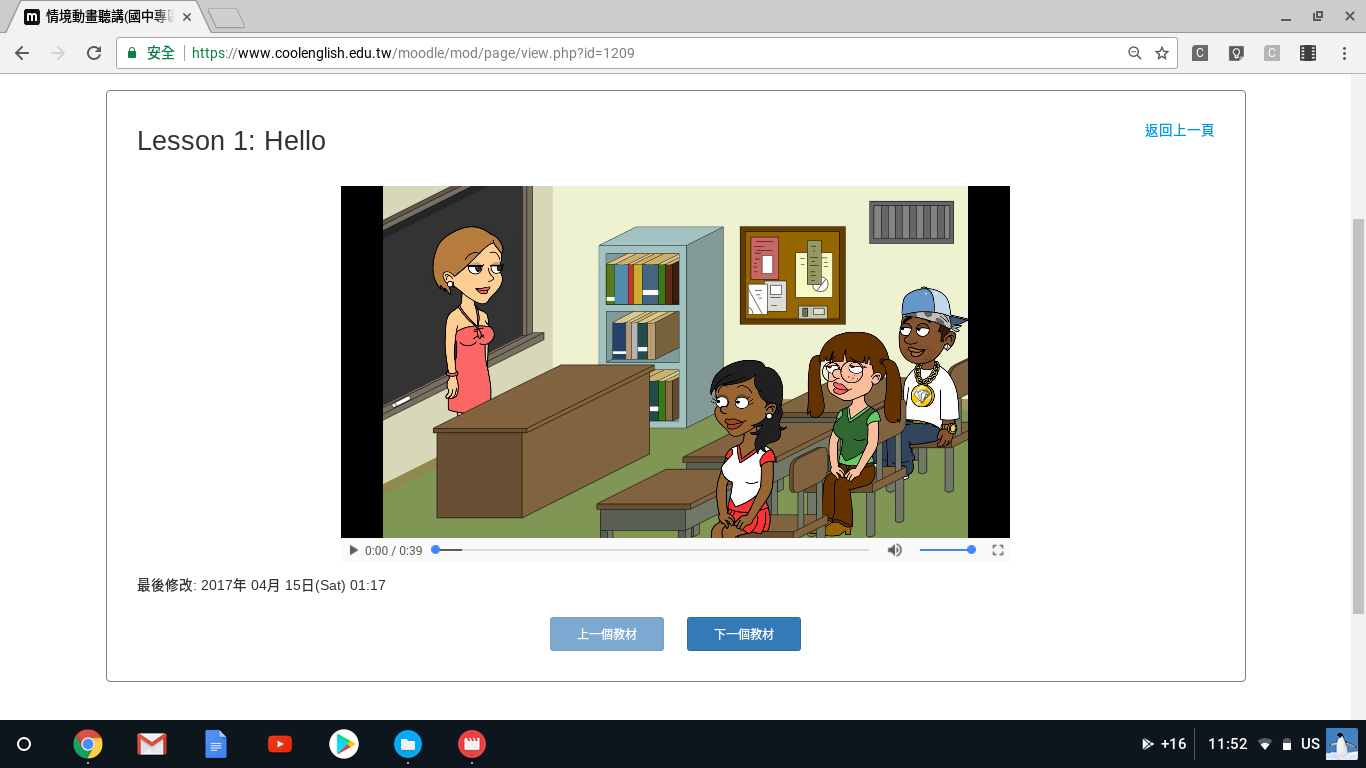 8
進行測驗
9
點選Quiz
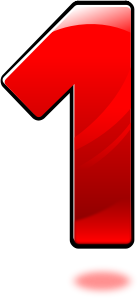 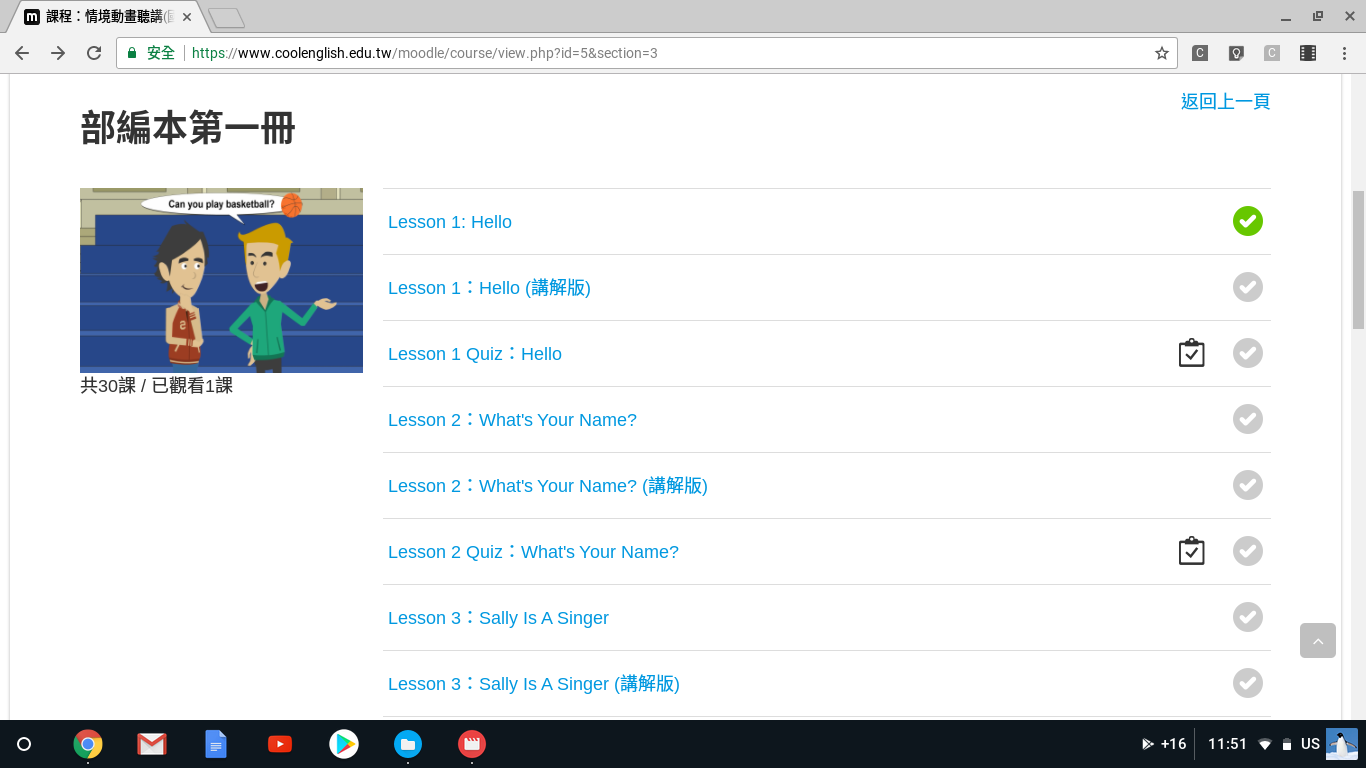 10
點擊「Start Quiz」
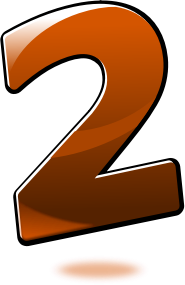 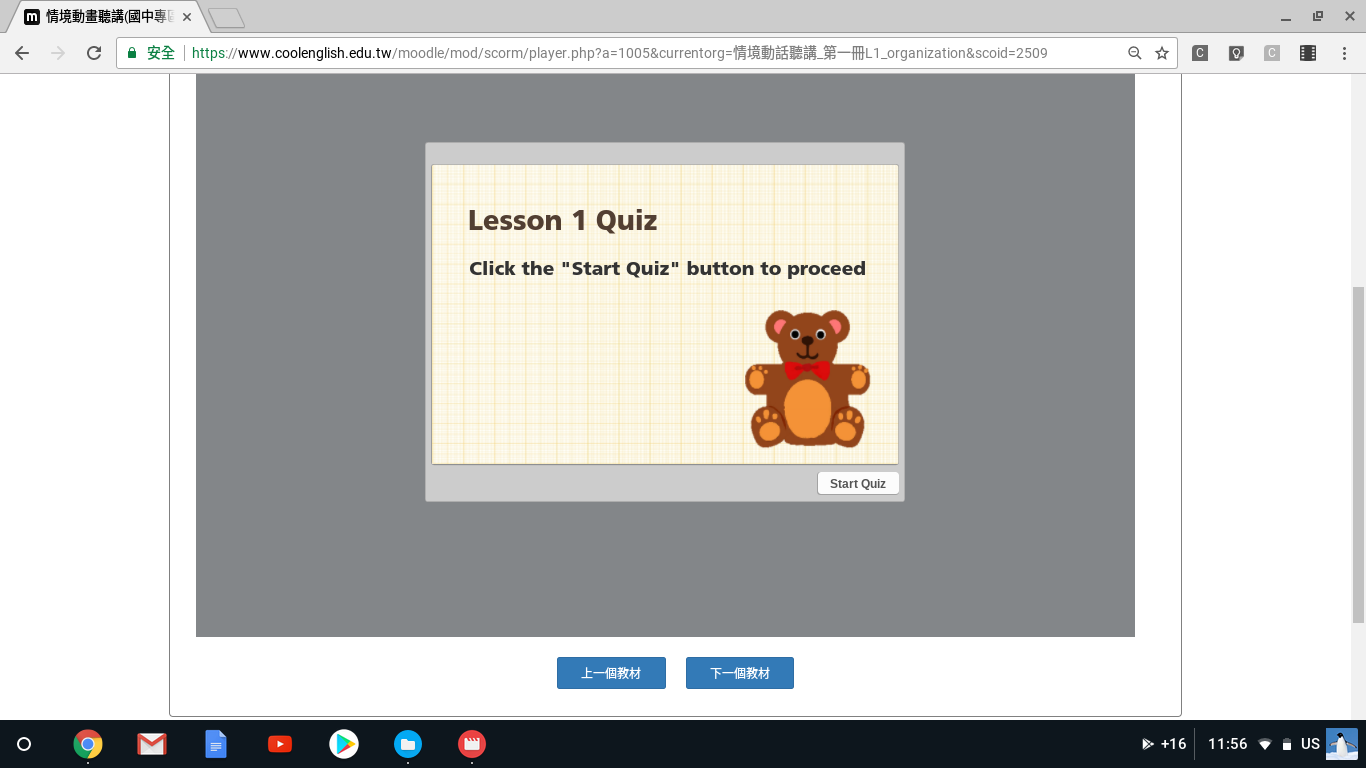 11
回答後，按下「Submit」
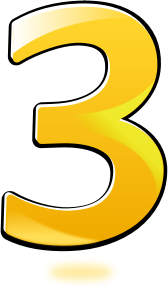 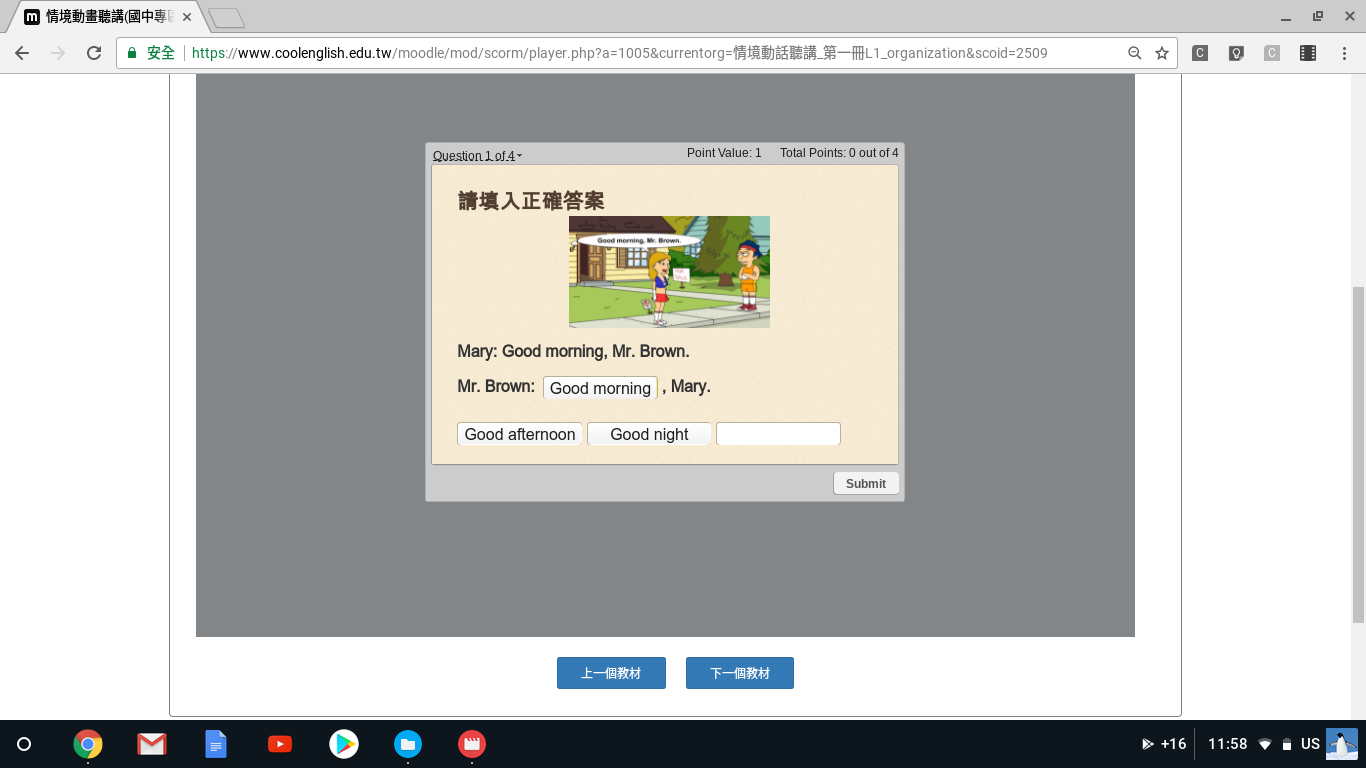 12
答對回饋，按下「Continue」
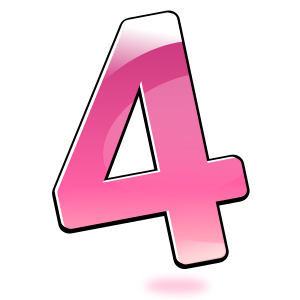 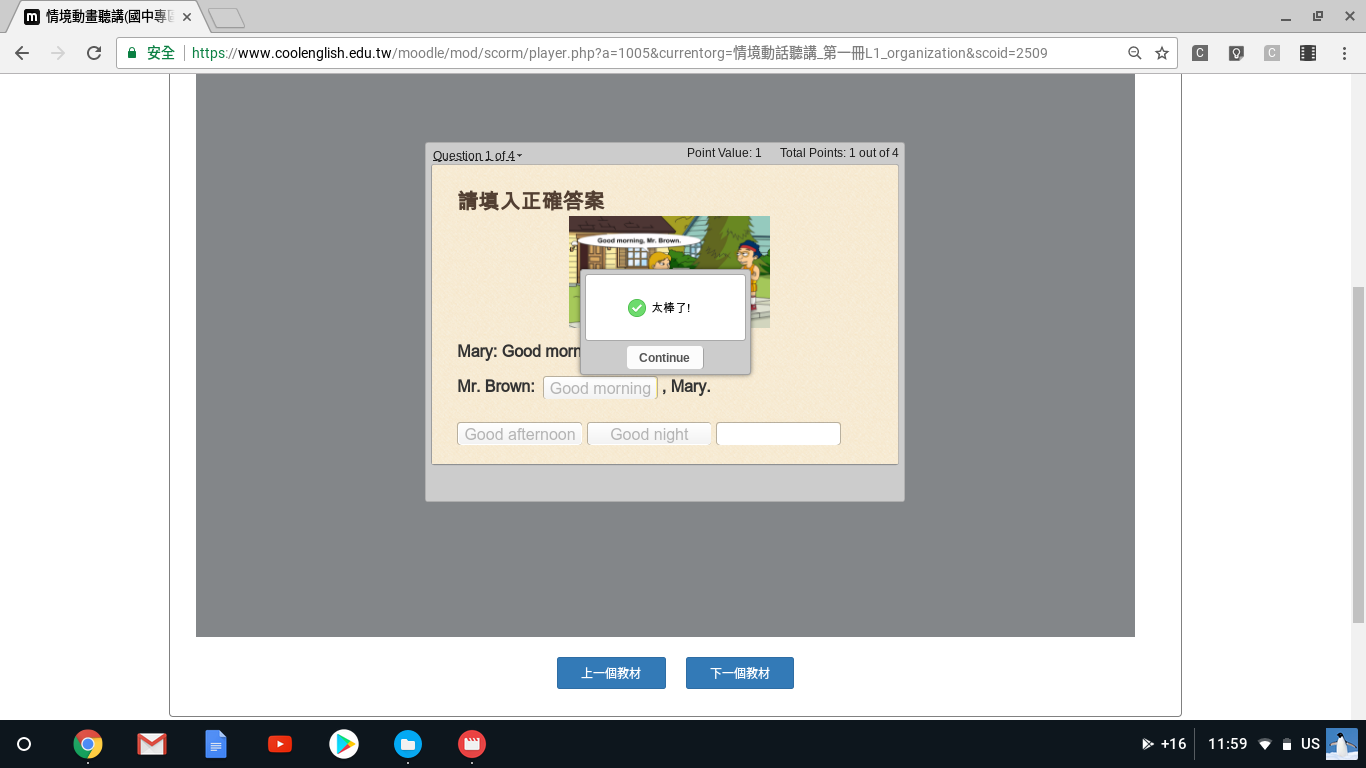 13
回答結束，顯示成績
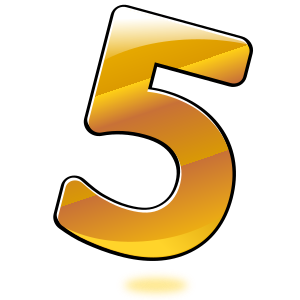 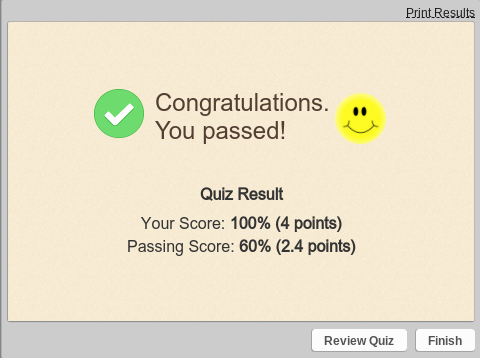 14